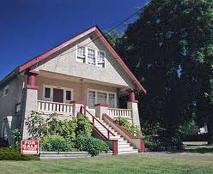 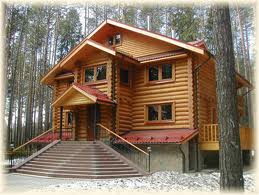 НАШ  ДОМ
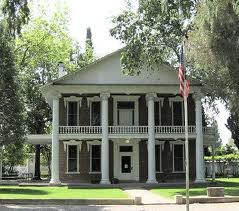 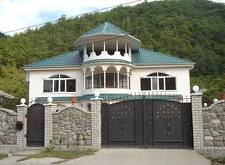 СТРОЙКА ДОМА
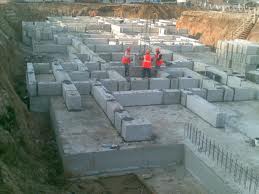 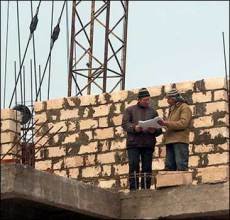 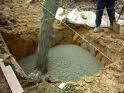 ИНЖЕНЕРЫЧЕРТЕЖНИКИ
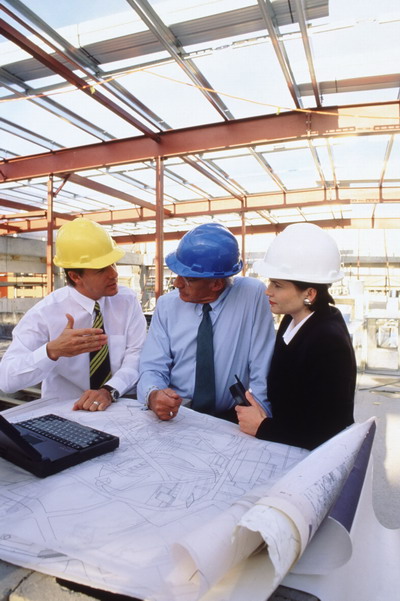 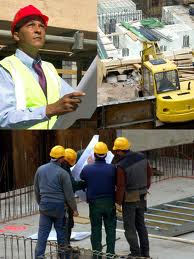 СТРОЙМАТЕРИАЛЫ
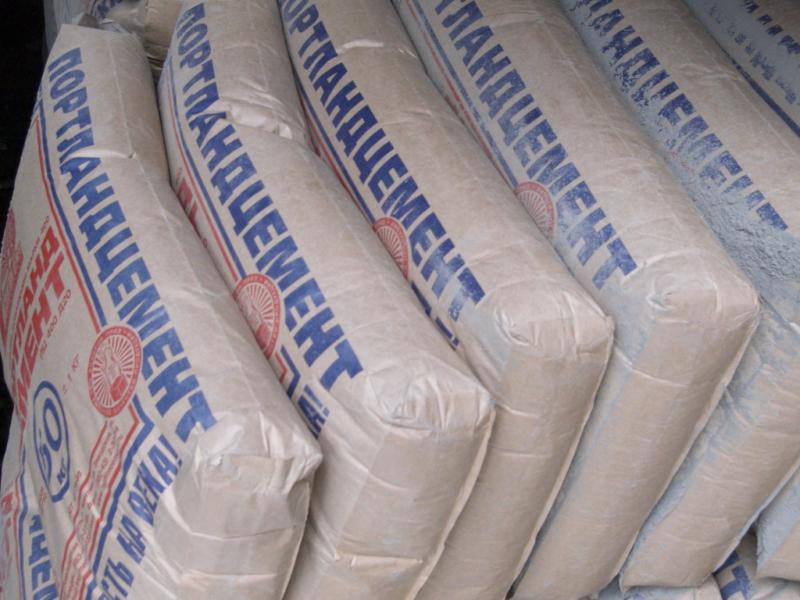 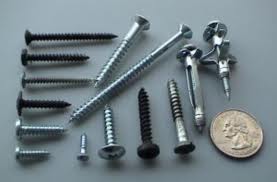 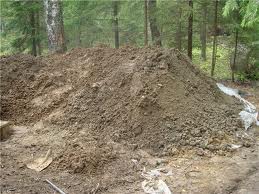 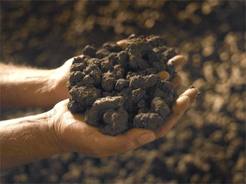 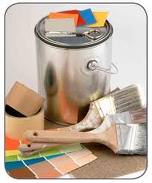 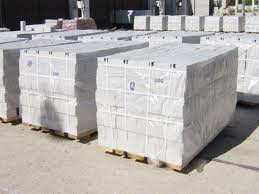 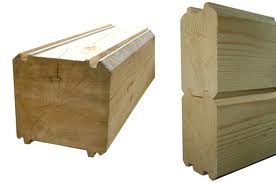 СТРОИТЕЛЬНАЯ ТЕХНИКА
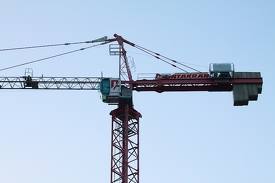 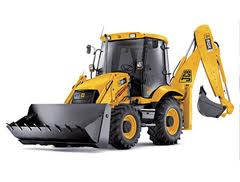 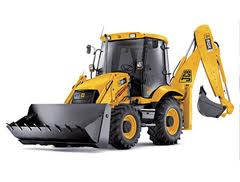 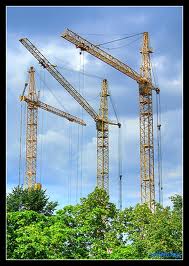 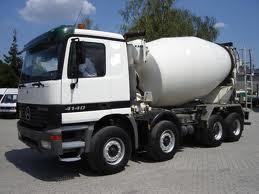 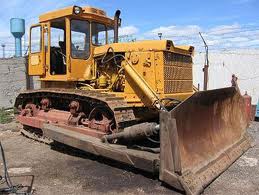 КОТЛОВАН
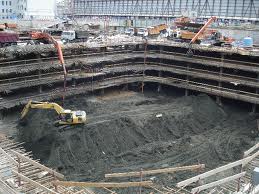 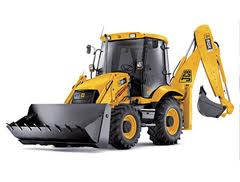 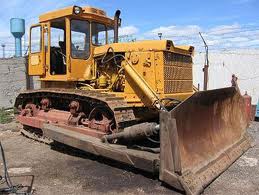 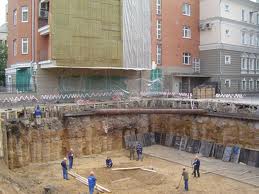 ФУНДАМЕНТКАРКАС
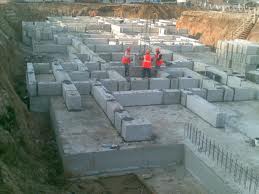 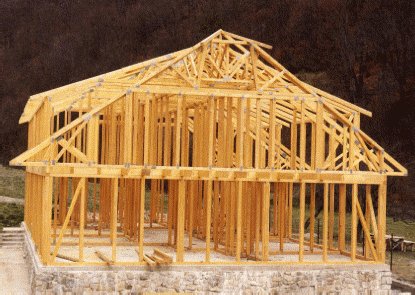 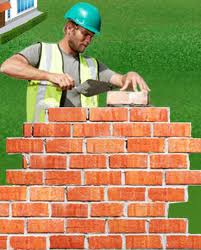 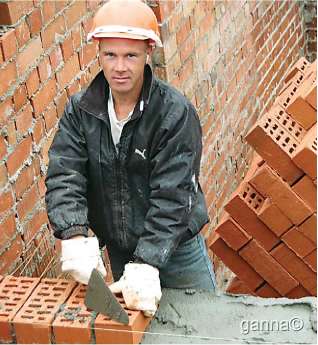 КАМЕНЩИКПЛОТНИК
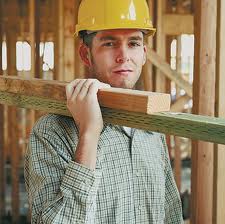 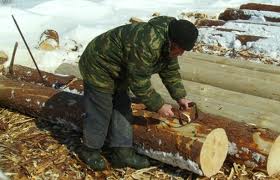 ПЛИТОЧНИК
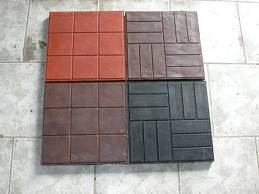 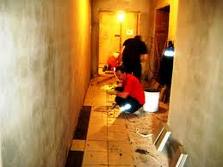 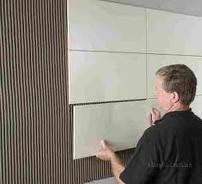 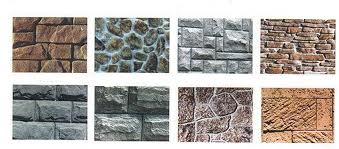 МАЛЯР               ШТУКАТУР
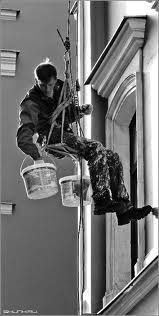 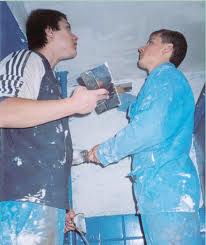 СВАРЩИК                  СЛЕСАРЬ
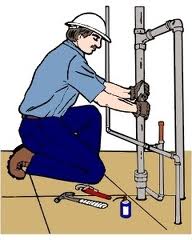 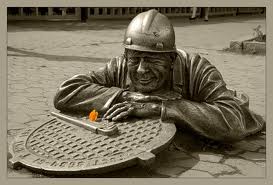 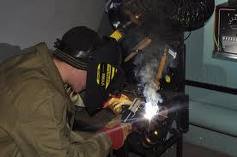 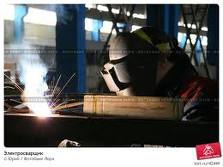 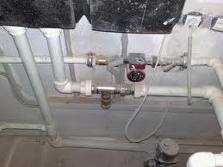 КРОВЕЛЬЩИК
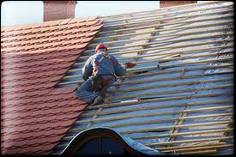 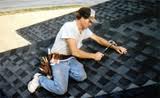 КАКОЙ ДОМ?
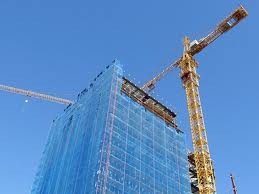 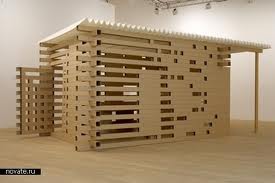 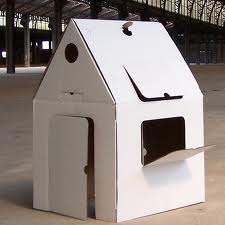 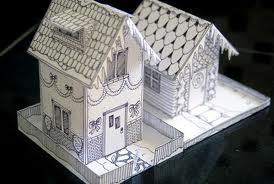 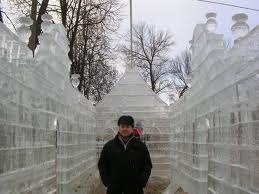 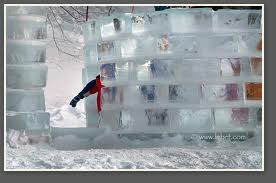 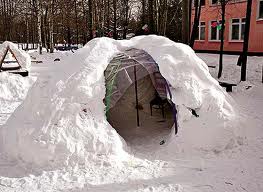 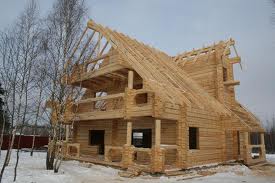 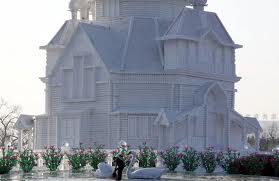 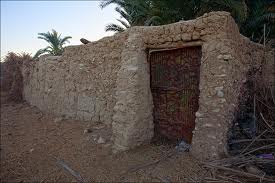 ЭТАЖИ
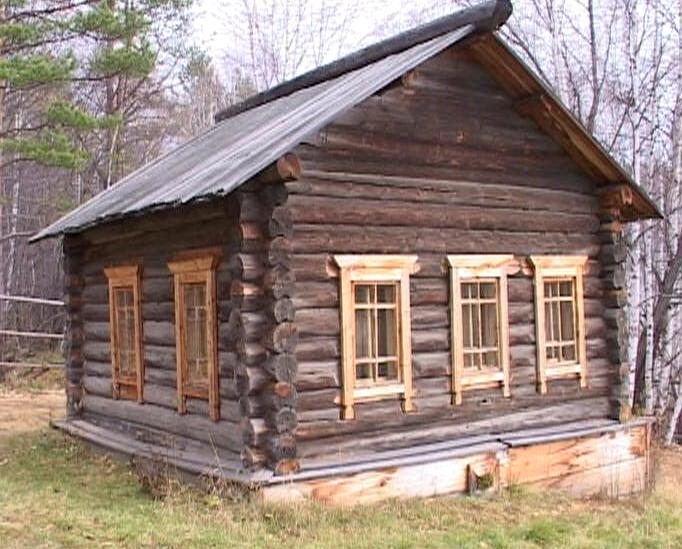 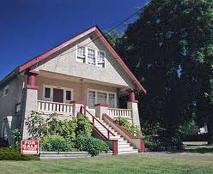 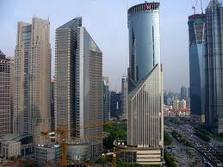 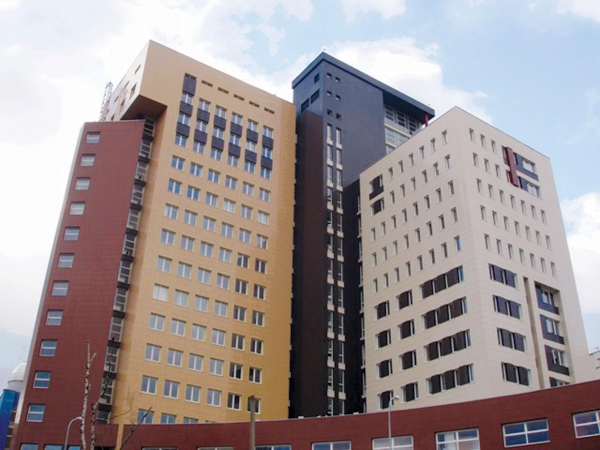 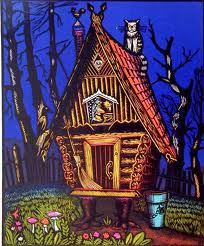 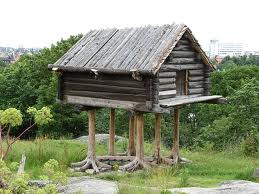 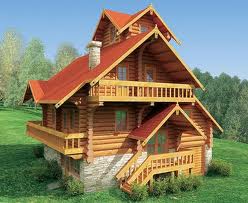 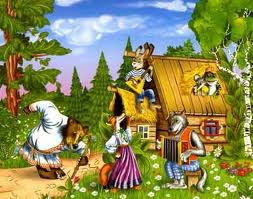 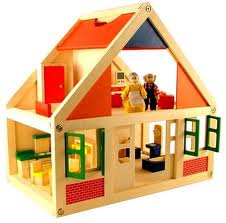 «Дом построен! У воротЖдет игрушечный народ!Проходите Черепашка,Крокодил и Чебурашка, И Петрушка , и матрешка!И игрушечная кошка!»
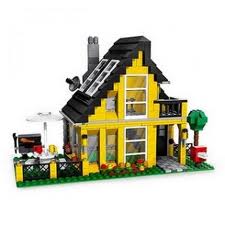 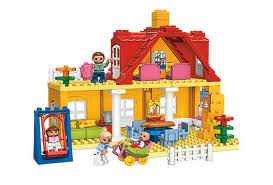 НАШ   ДОМ
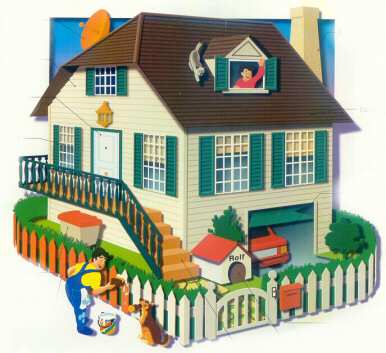 ДВЕРЬ
ОКНО
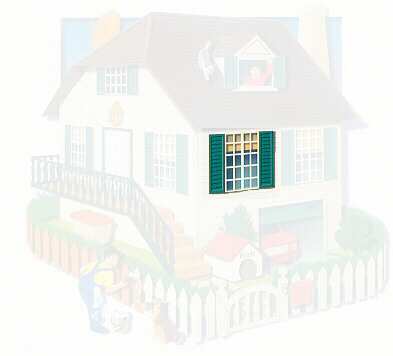 КРЫША
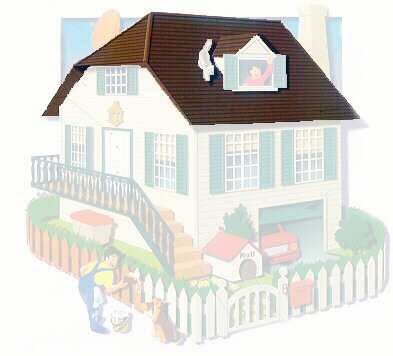 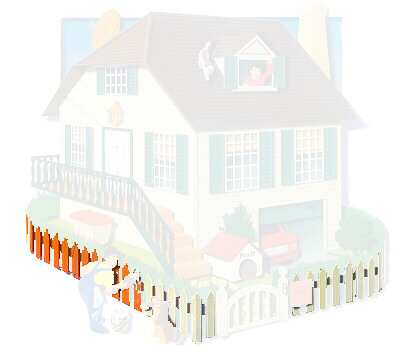 ЗАБОР
ДЫМОХОД
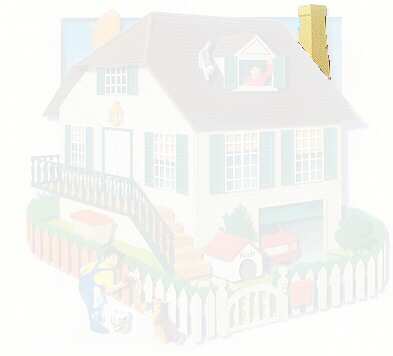 ГОСТИНАЯ
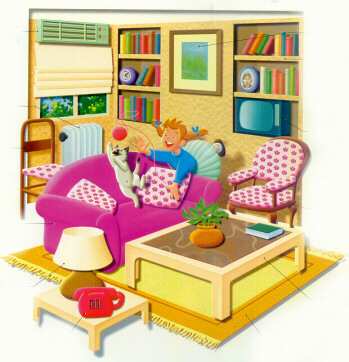 СПАЛЬНЯ
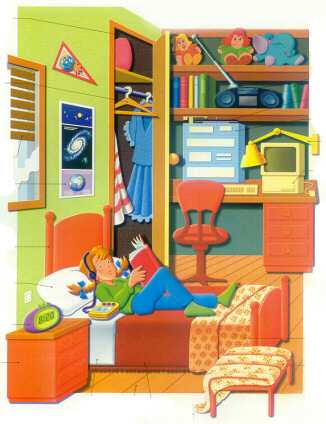 КУХНЯ
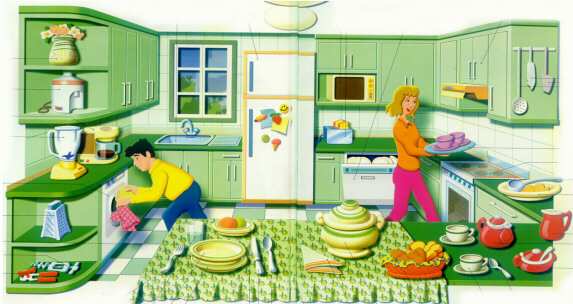 ВАННАЯКОМНАТА
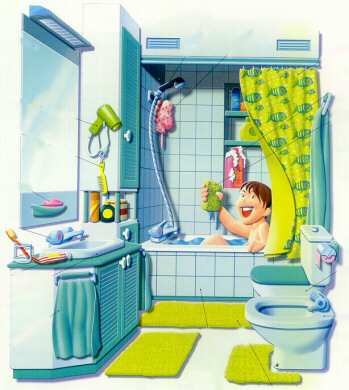 Необычные дома
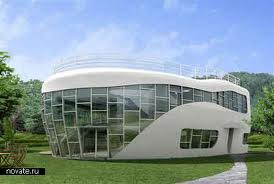 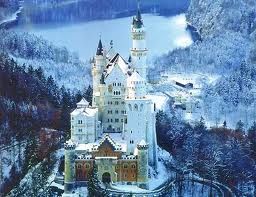 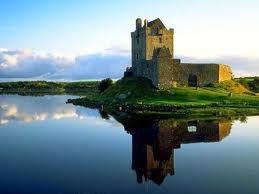 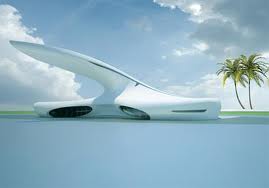 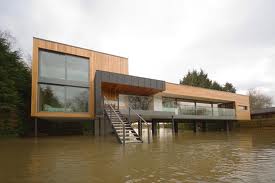 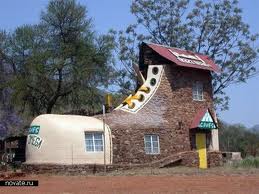 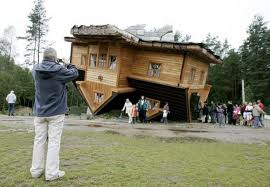 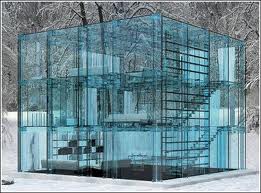 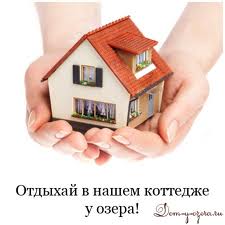 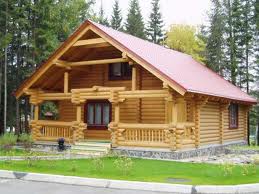 Автор презентации Сироткина С.В. – логопед  ДОУ